Institute for Cyber Security
Dependency Path Patterns as the Foundation of Access Control in Provenance-aware Systems
June 14, 2012
TaPP’12

Dang Nguyen, Jaehong Park and Ravi Sandhu
Institute for Cyber Security
University of Texas at San Antonio
1
Access control in Provenance-aware Systems
Provenance Access Control (PAC)
Controlling access to provenance data which could be more sensitive than the underlying data
Needs access control models/mechanisms (e.g, RBAC)
(Meaningful) control granularity?

Provenance-based Access Control (PBAC)
Using provenance data to control access to the underlying data
Provenance-based policy specification
Meaningful granularity of provenance data?
2
PAC & PBAC in Applications
Common Foundation
Base provenance data
Dependency list
Dependency Name: meaningful, named abstraction
matching regular expression-based causality dependency path pattern

PAC and PBAC are complementary
In PAC, control decision can be based on provenance data (PB-PAC)
In PBAC, PAC can be used for added trustworthiness on provenance data
3
Provenance Data
Directed Acyclic Graph (DAG)
Causality dependencies between entities (acting users, action processes and data objects)

Dependency graph can be traced for extracting pedigree, usage, versioning information, etc.
PBAC can support origin/usage-based control, Dynamic Separation of Duty (DSOD), workflow control, etc.
4
From Open Provenance Model (OPM)
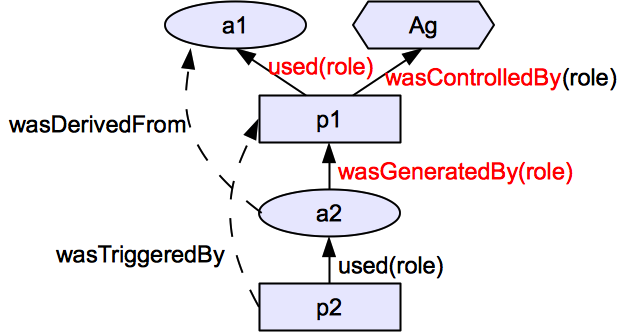 3 Nodes
Artifact (ellipse)
Process (Rectangle)
Agent (Hexagon)

5 Causality dependency edges (not dataflow)
Provenance data: a set of 2 entities & 1 dependency 
E.g., (ag,p1,a1,a2): <p1,ag,c>,<p1,a1,u>,<a2,p1,g>
5
Direct vs. Indirect Dependencies
Direct dependencies
Used (u), wasGeneratedBy (g), wasControlledBy (c) 
Captured from transactions as base provenance data
Indirect dependencies
System-computable dependencies
using pre-defined dependency names and matching dependency path patterns
User-declared dependencies 
using pre-defined dependency names
6
Object Dependency List (DLO)
A set of pairs of 
abstracted dependency names (DNAME) and 
regular expression-based object dependency path patterns (DPATH)

Examples
< wasSubmittedVof, gsubmit.uinput > 
< wasAuthoredBy, wasSubmittedVof?.wasReplacedVof ∗.gupload.c >
7
PBAC vs. PAC
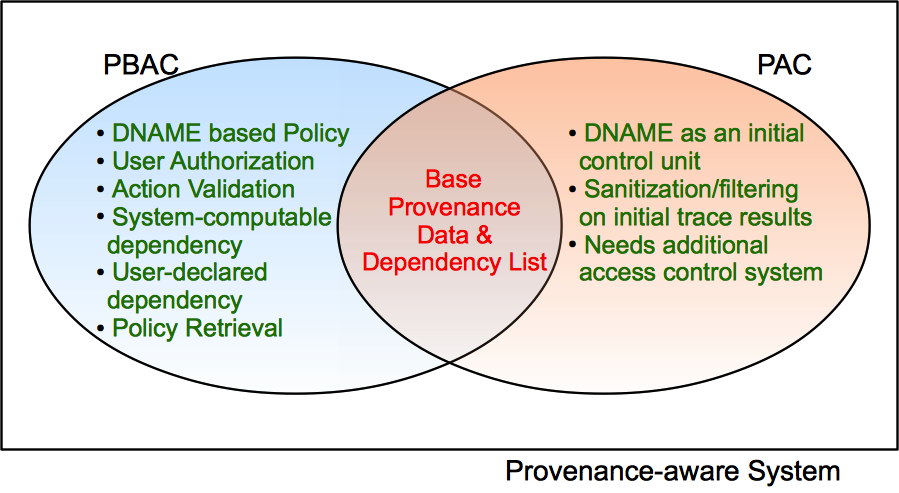 8
PBAC Models
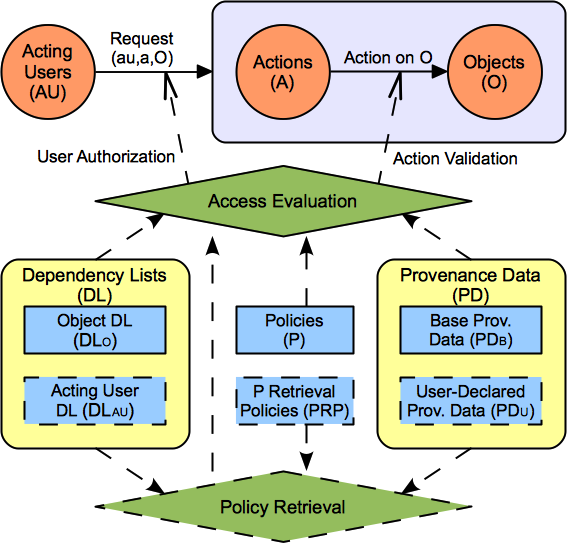 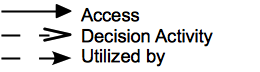 9
Example: A Homework Grading System
Anyone can upload a homework.
A user can replace a homework if she uploaded it (origin-based control) and the homework is not submitted yet. 
A user can submit a homework if she uploaded it and the homework is not submitted already. (workflow control) 
A user can review a homework if she is not the author of the homework (DSOD), the user did not review the homework earlier, and the homework is submitted already but not graded yet.
A user can grade a homework if the homework is reviewed but not graded yet.
10
Sample Transactions & Base Provenance Data
(au1, upload1, o1v1): < upload1, au1, c >, <o1v1,upload1,gupload >
(au1, replace1, o1v1, o1v2): < replace1, au1, c >,< replace1, o1v1, uinput>, < o1v2, replace1, greplace>
(au1, submit1, o1v2, o1v3): < submit1, au1, c >, <submit1,o1v2, uinput >,<o1v3,submit1,gsubmit >
(au2, review1, o1v3, o2v1): < review1, au2, c >, <review1,o1v3, uinput >,<o2v1,review1,greview >
(au3, grade1, o1v3, o3v1): < grade1, au3, c >, < grade1,o1v3, uinput >,< o3v1,grade1,ggrade >
11
A Sample Base Provenance Data
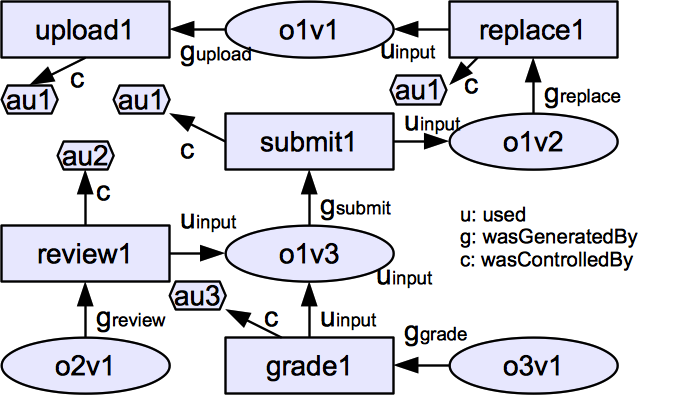 12
wasReplacedVof
DLO: < wasReplacedVof, greplace.uinput >
wasReviewedOby
A Sample Base Provenance Data
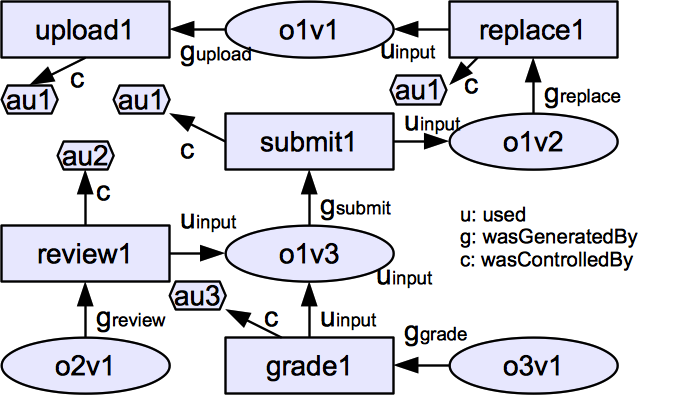 wasSubmittedVof
wasGradedOof
wasReviewedOof
13
wasAuthtoredBy 
DLO: <wasAuthoredBy, wasSubmittedVof?. wasReplacedVof ∗.gupload.c >
A Sample Base Provenance Data
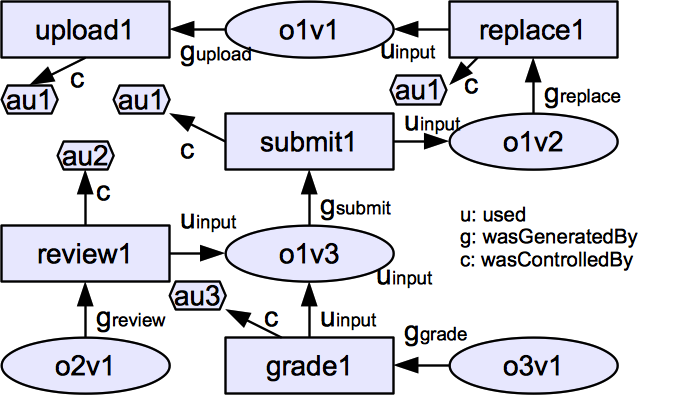 14
A Sample Base Provenance Data
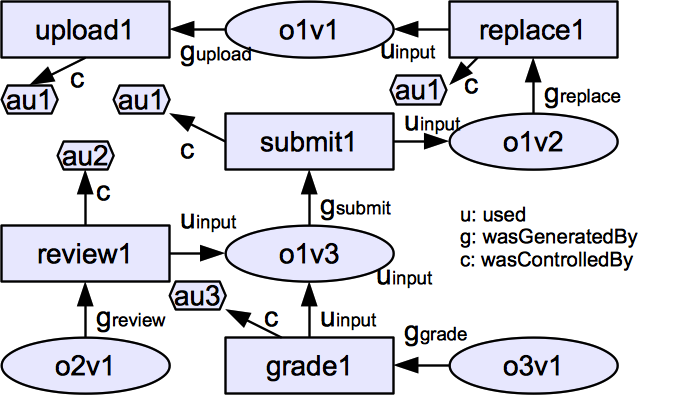 wasReviewedBy
DLO: < wasReviewedBy, wasReviewedOof−1. wasReviewedOby >
15
Sample Object Dependency List (DLO)
< wasReplacedVof, greplace.uinput > 
< wasSubmittedVof, gsubmit.uinput > 
< wasReviewedOof, greview.uinput > 
< wasReviewedOby, greview.c > 
< wasGradedOof, ggrade.uinput > 
< wasAuthoredBy, wasSubmittedVof?.wasReplacedVof ∗.gupload.c > 
< wasReviewedBy, wasReviewedOof−1. wasReviewedOby >
16
Sample Policies
Anyone can upload a homework.
A user can replace a homework if she uploaded it (origin-based control) and the homework is not submitted yet. 
A user can submit a homework if she uploaded it and the homework is not submitted already. (workflow control)
allow(au, upload, o) ⇒ true
allow(au, replace, o) ⇒ au∈(o, wasAuthoredBy) ∧|(o,wasSubmittedVof)| = 0. 
allow(au, submit, o) ⇒ au∈(o, wasAuthoredBy) ∧|(o,wasSubmittedVof)|=0.
17
Sample Policies (cont.)
A user can review a homework if she is not the author of the homework (DSOD), the user did not review the homework earlier, and the homework is submitted already but not graded yet.
A user can grade a homework if the homework is reviewed but not graded yet.
allow(au, review, o) ⇒ au ∉ (o, wasAuthoredBy) ∧au ∉ (o, wasReviewedBy) ∧ |(o, wasSubmittedV of)| ≠ 0 ∧ |(o,wasGradedOof−1)| = 0.
allow(au, grade, o) ⇒ |(o, wasReviewedOof)| ≠ 0 ∧|(o,wasGradedOof−1)| = 0).
18
Summary
Regular expression-based dependency path pattern

Introduced the notion of named abstractions of causality dependency path patterns as a foundation for PBAC and PAC

Supports Simple and effective policy specification and access control management

Supports DSOD, workflow control, origin-based control, usage-based control, object versioning, etc.
19
What’s next?
Enhancing/extending PBAC model

Provenance Access Control Models

Provenance data sharing in multiple systems
20
Thank you
Questions and Comments?
21